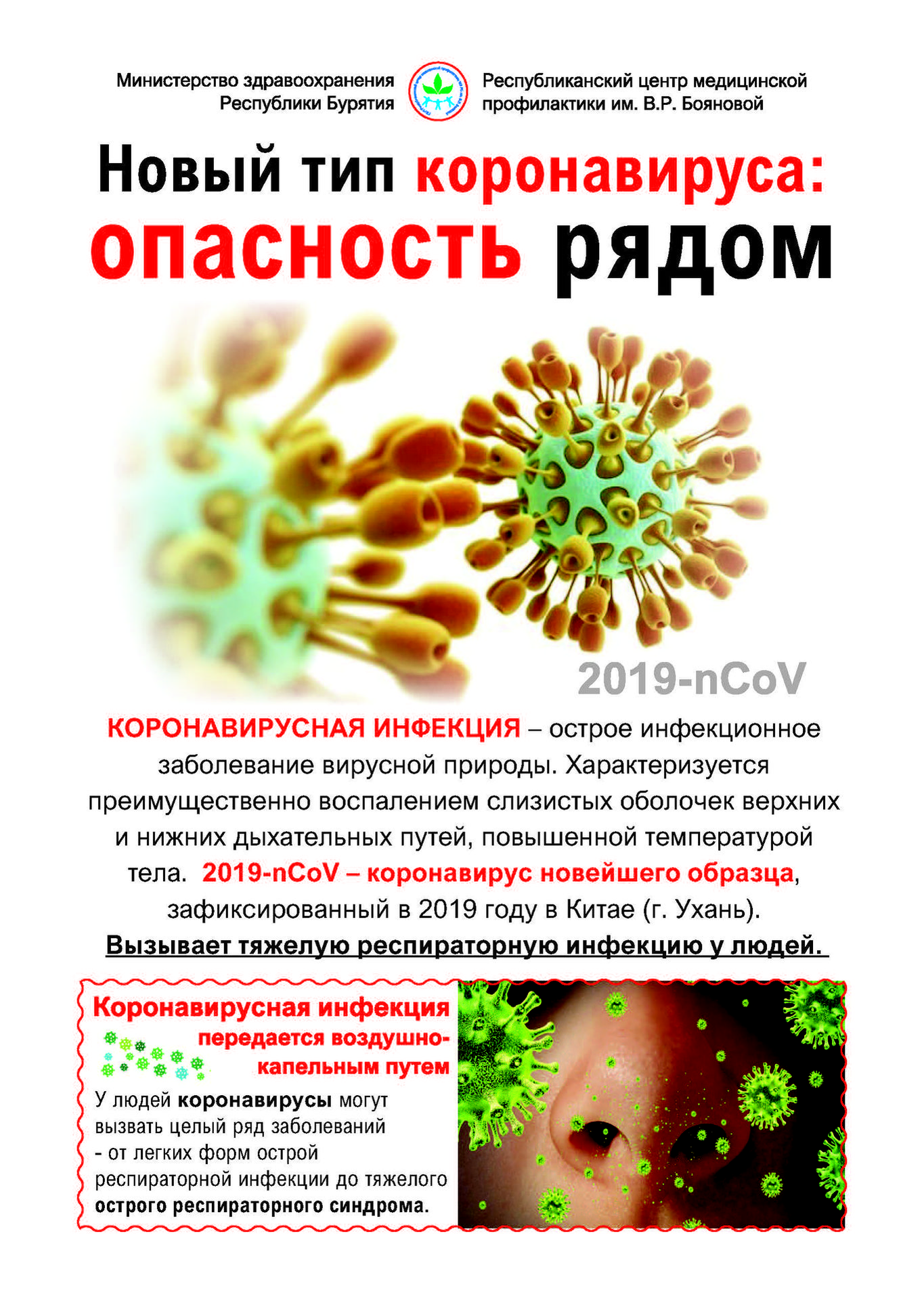 Коронавирусы — это целое семейство вирусов (40 видов, которые поражают человека, кошек, птиц, собак, крупный рогатый скот, свиней и зайцев. Впервые он был выделен в 1965 году у пациента с острым ринитом. Коронавирусы постоянно эволюционируют.
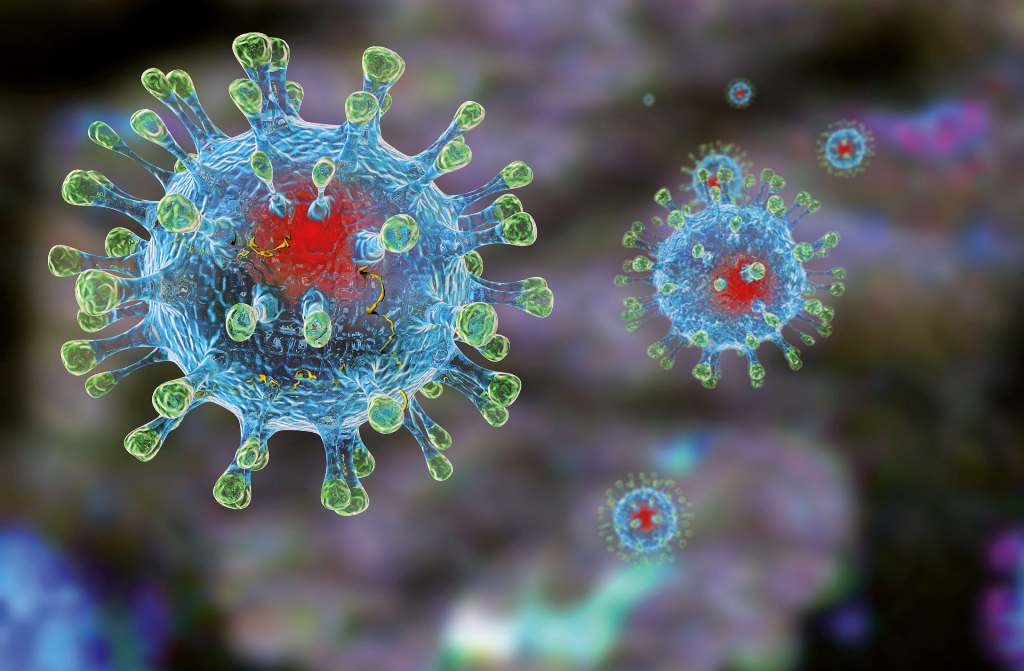 Своё название он получил из-за ворсинок на оболочке, которые по форме напоминают солнечную корону во время затмения.
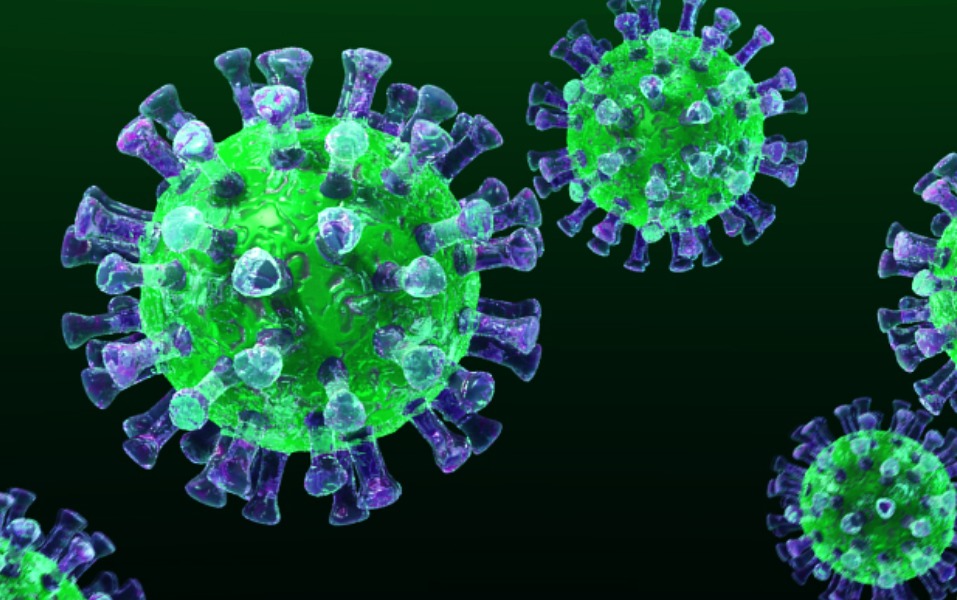 Как можно заразиться короновирусом?
Инфекция распространяется воздушно – 
капельным путем.
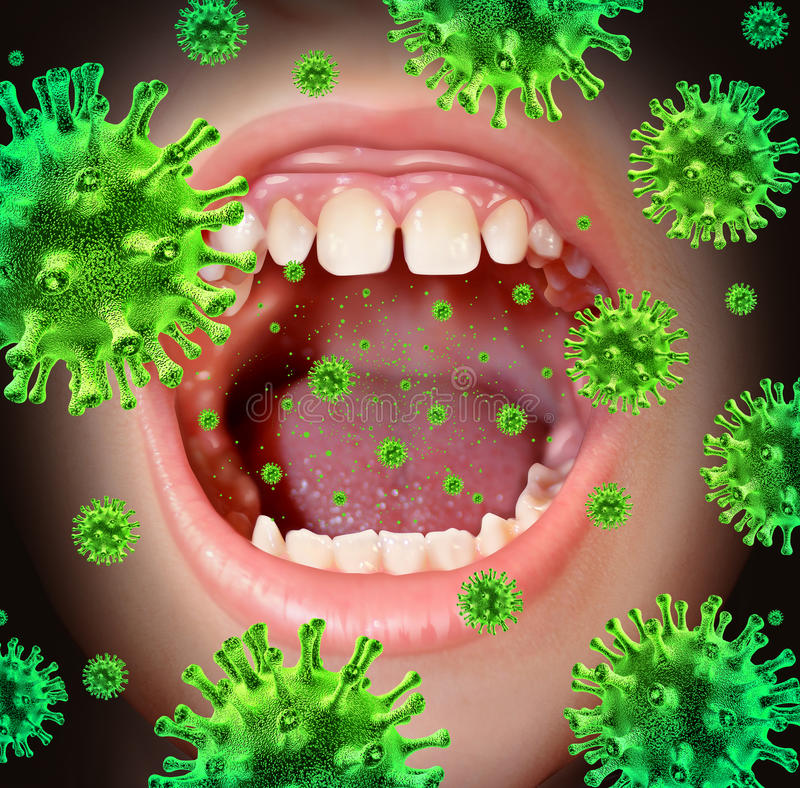 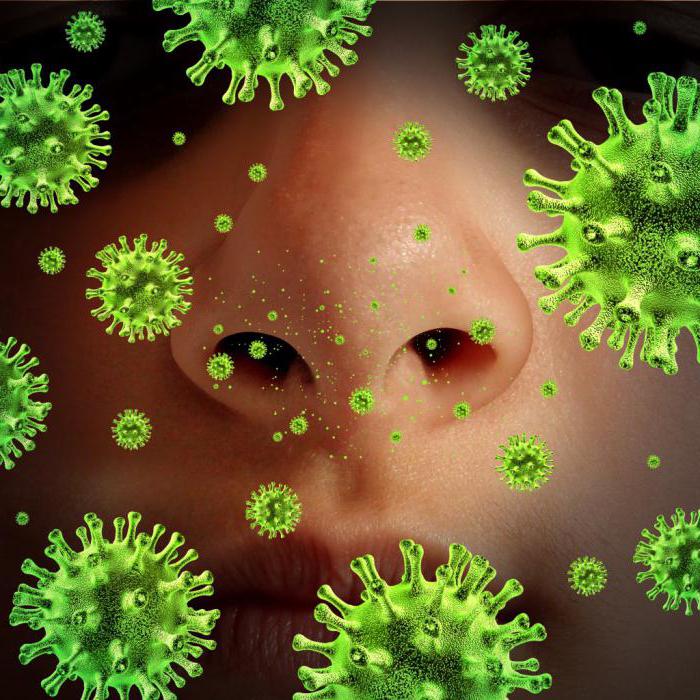 Заражение возможно при тесном контакте с больным человеком.
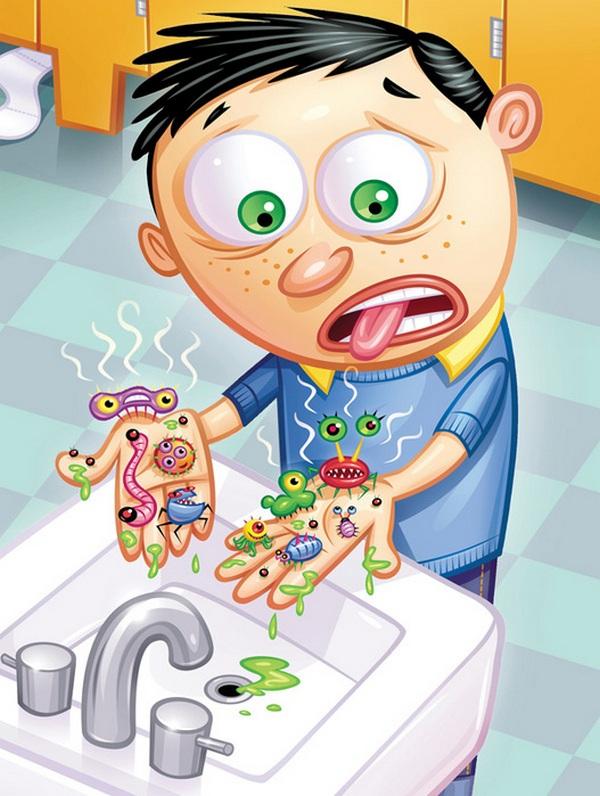 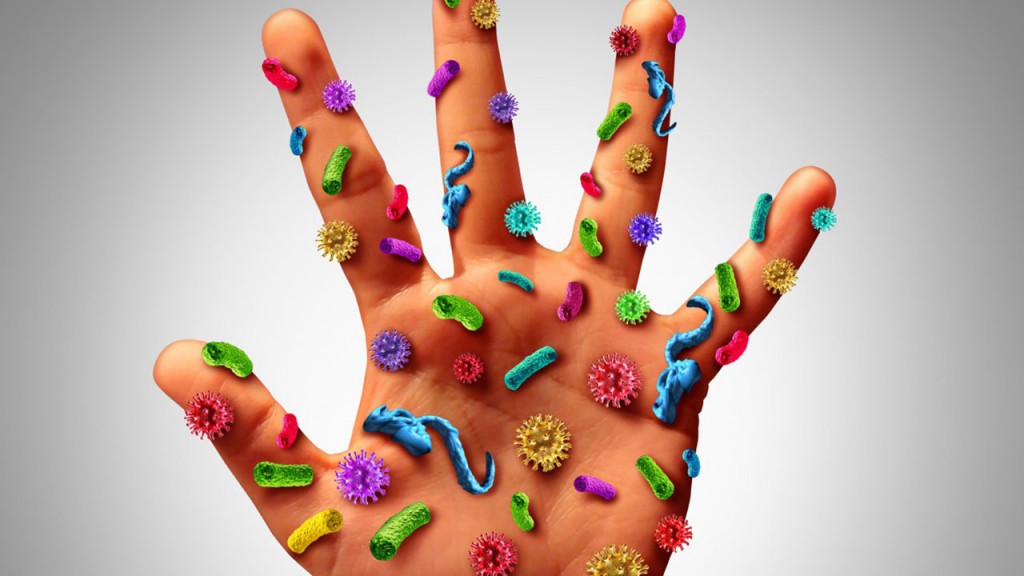 Защитись от короновируса!
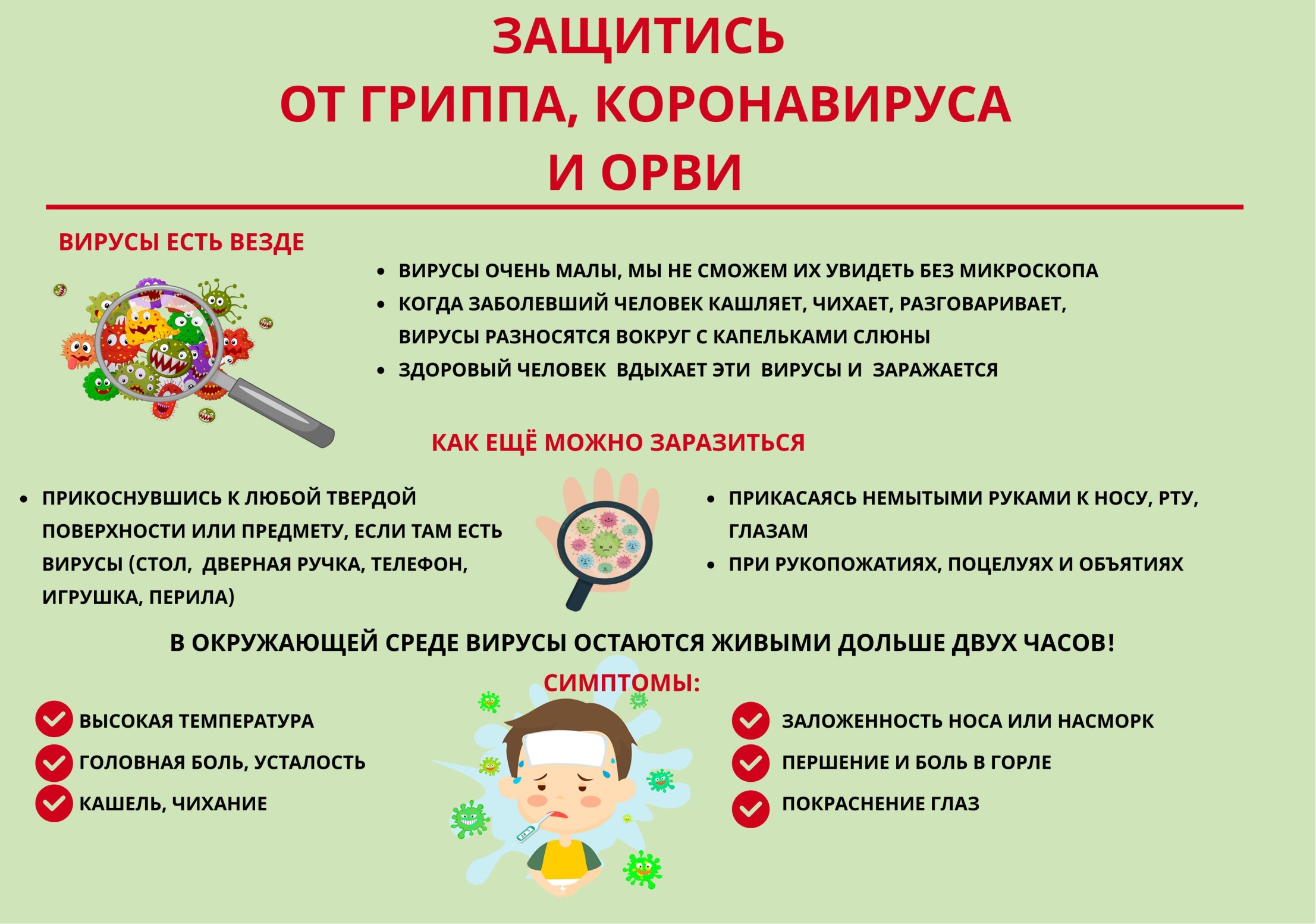 Способы защиты от короновируса
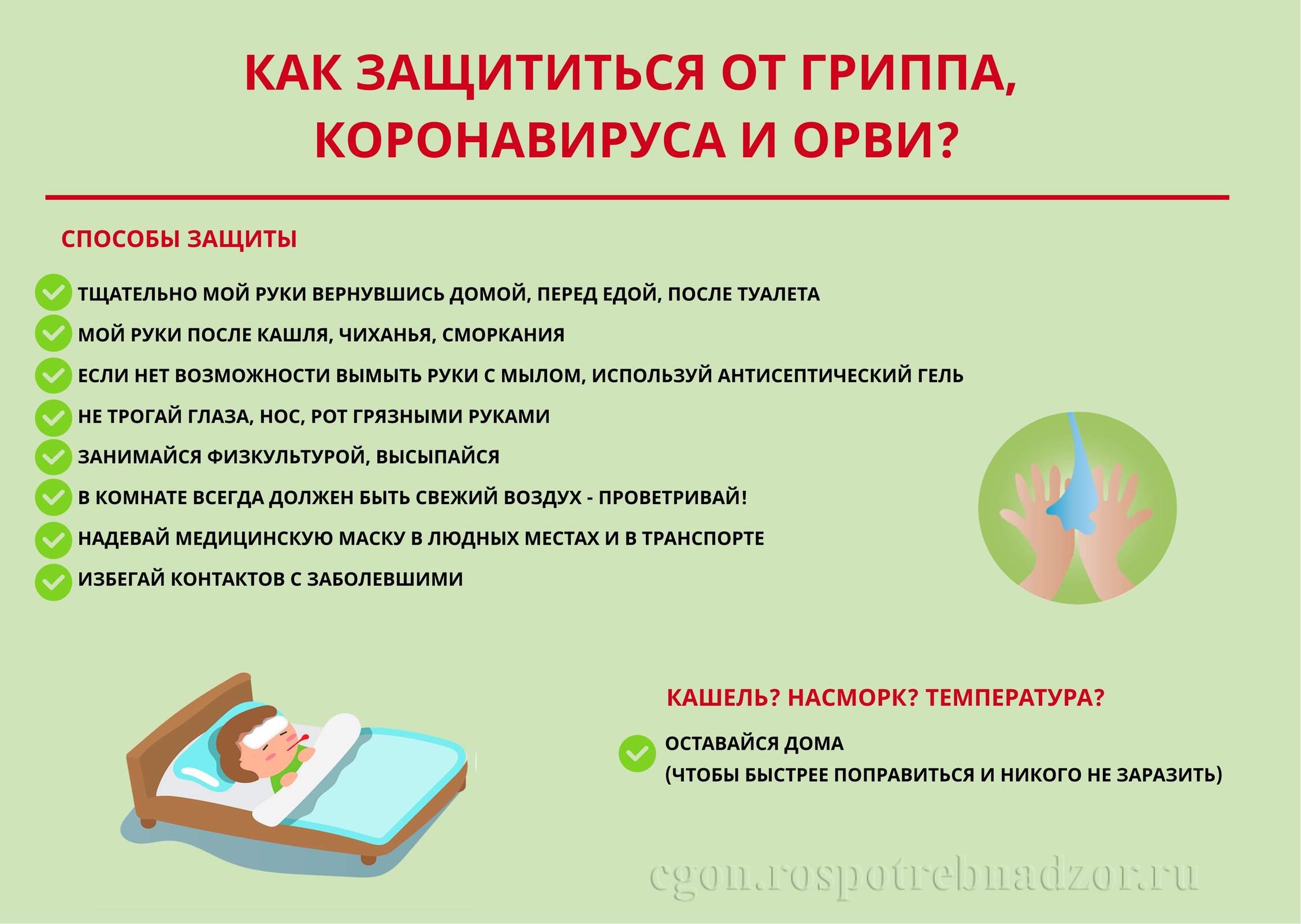 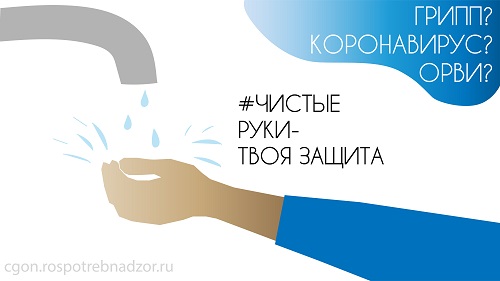 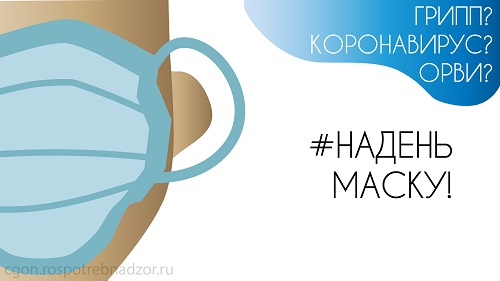 Как правильно носить медицинскую маску?
1. Аккуратно закройте нос и рот маской и закрепите её, чтобы уменьшить зазор между лицом и маской.
2. Не прикасайтесь к маске во время использования. После прикосновения к использованной маске, например, чтобы снять её, вымойте руки.
3. После того, как маска станет влажной или загрязнённой, наденьте новую чистую и сухую маску.
4. Не используйте повторно одноразовые маски. Их следует выбрасывать после каждого использования и утилизировать сразу после снятия.
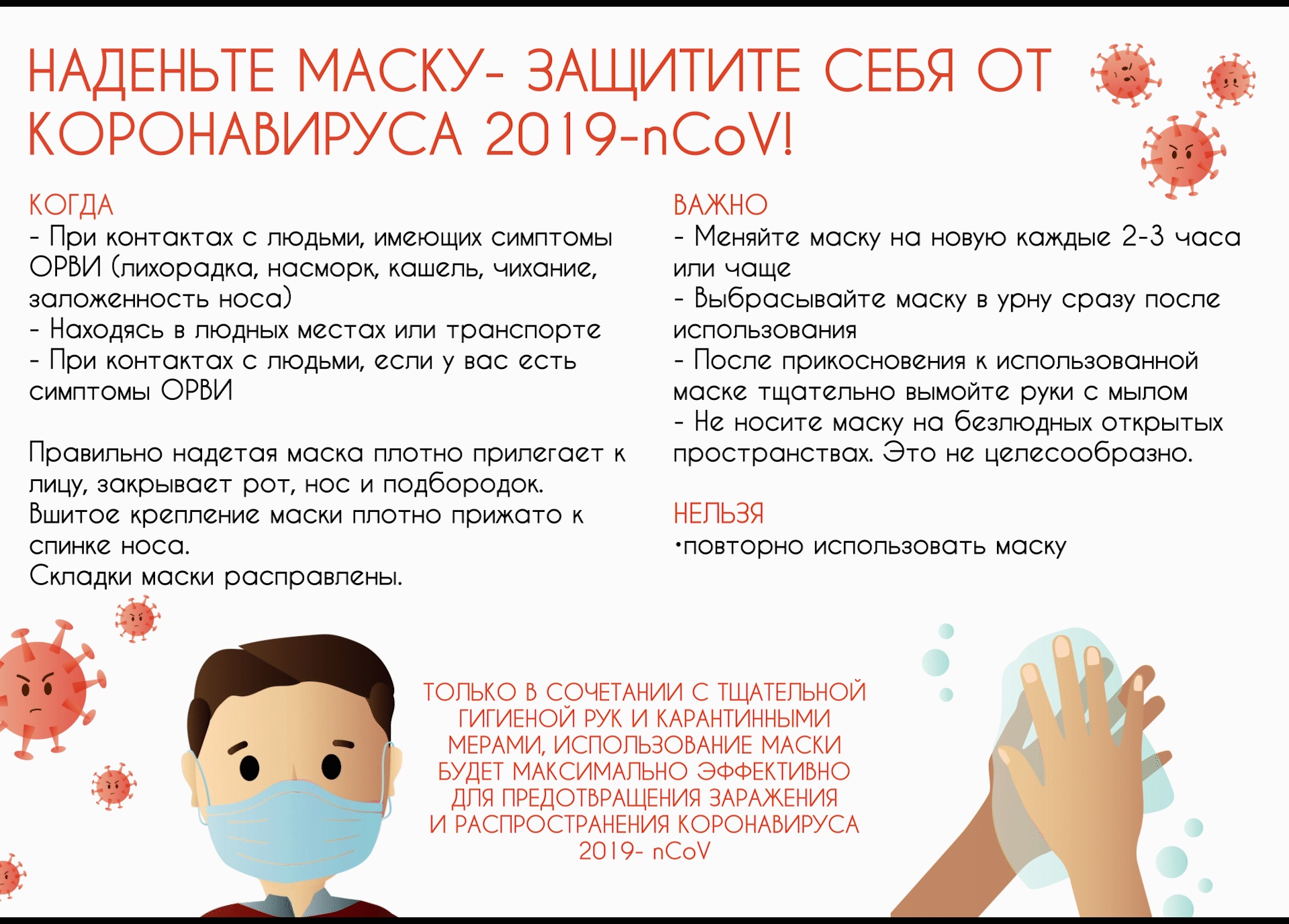 Испанка, или испанский грипп, вызванный вирусом H1N1 охватило весь земной шар в 1918 году и, по оценкам, привело к гибели от 50 до 100 миллионов человек.

Вспышка свиного гриппа 2009 года, унесла жизни 575,400 человек.

Азиатский грипп в 1957 году, привёл к гибели примерно двух миллионов человек.

Гонконгский грипп 11 лет спустя унёс один миллион человек
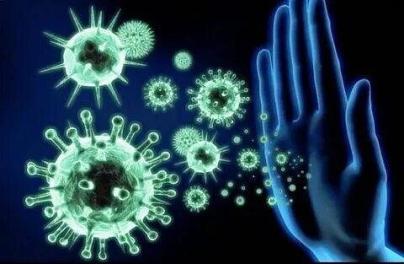 По последним данным на 17 февраля число заболевших от коронавируса (Covid-19) в мире достигло 71331-го человека. При этом, умерших уже 1775, а вылечившихся 10973.


Россиянка, которая сейчас находится на борту круизного лайнера Diamond Princess, подхватила коронавирус. 
В ближайшее время зараженную россиянку доставят в больницу, где она пройдет курс лечения. Это первый случай заражения граждан Российской Федерации на круизном судне.
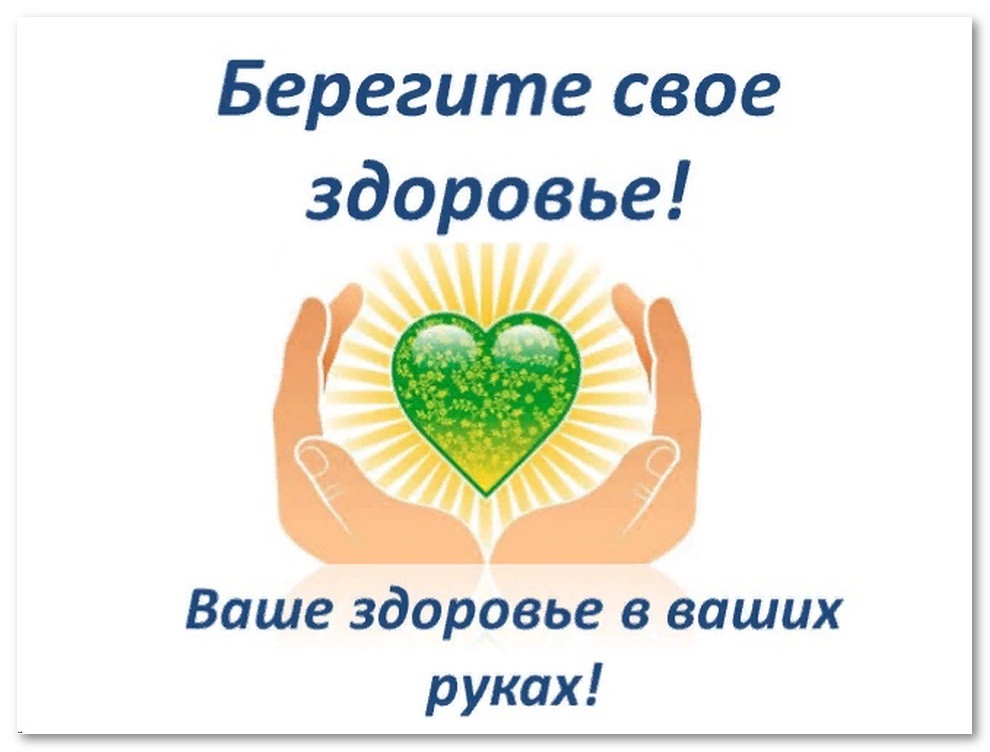